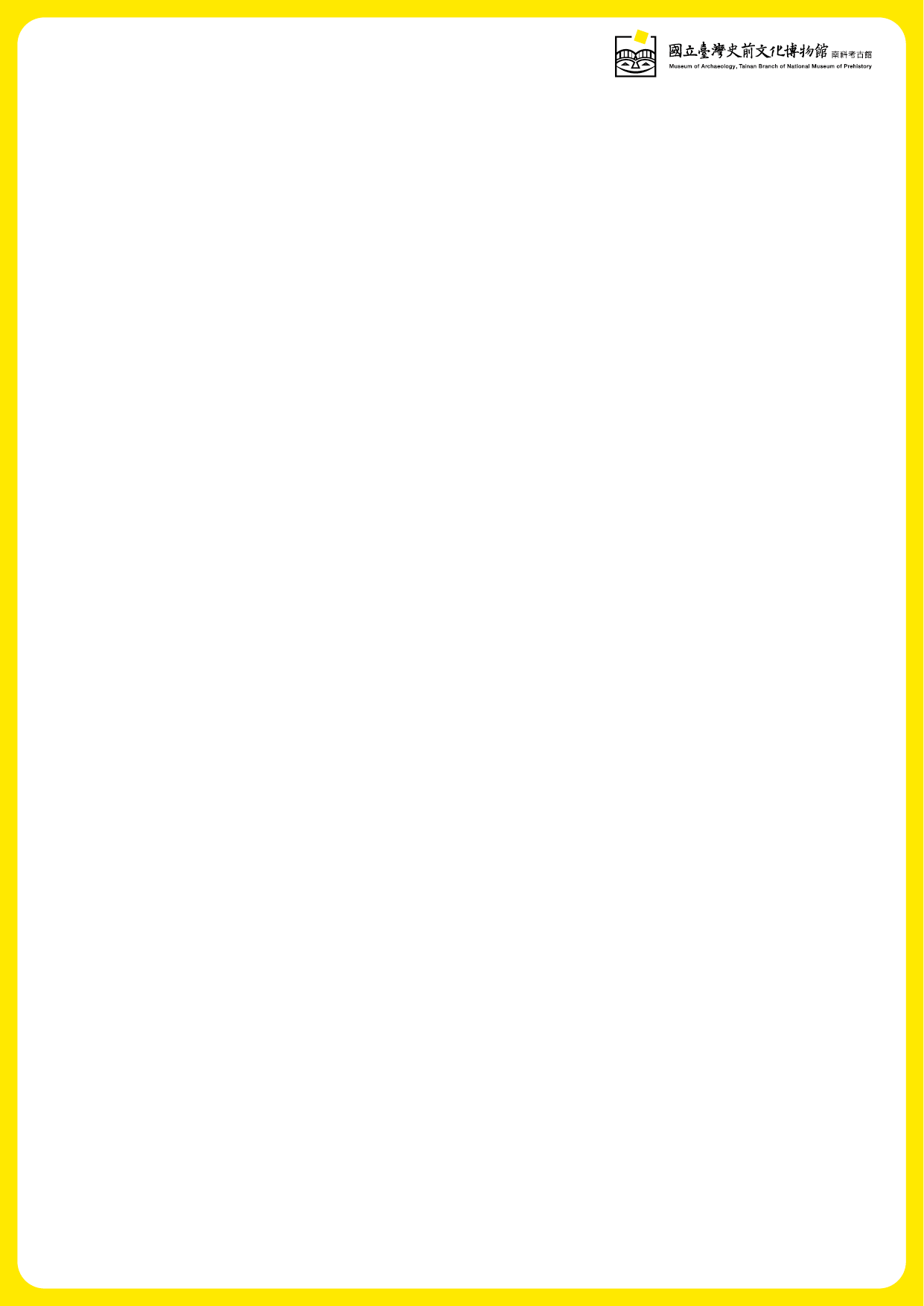 南科考古館資源融入高三教學設計--【環境與歷史】
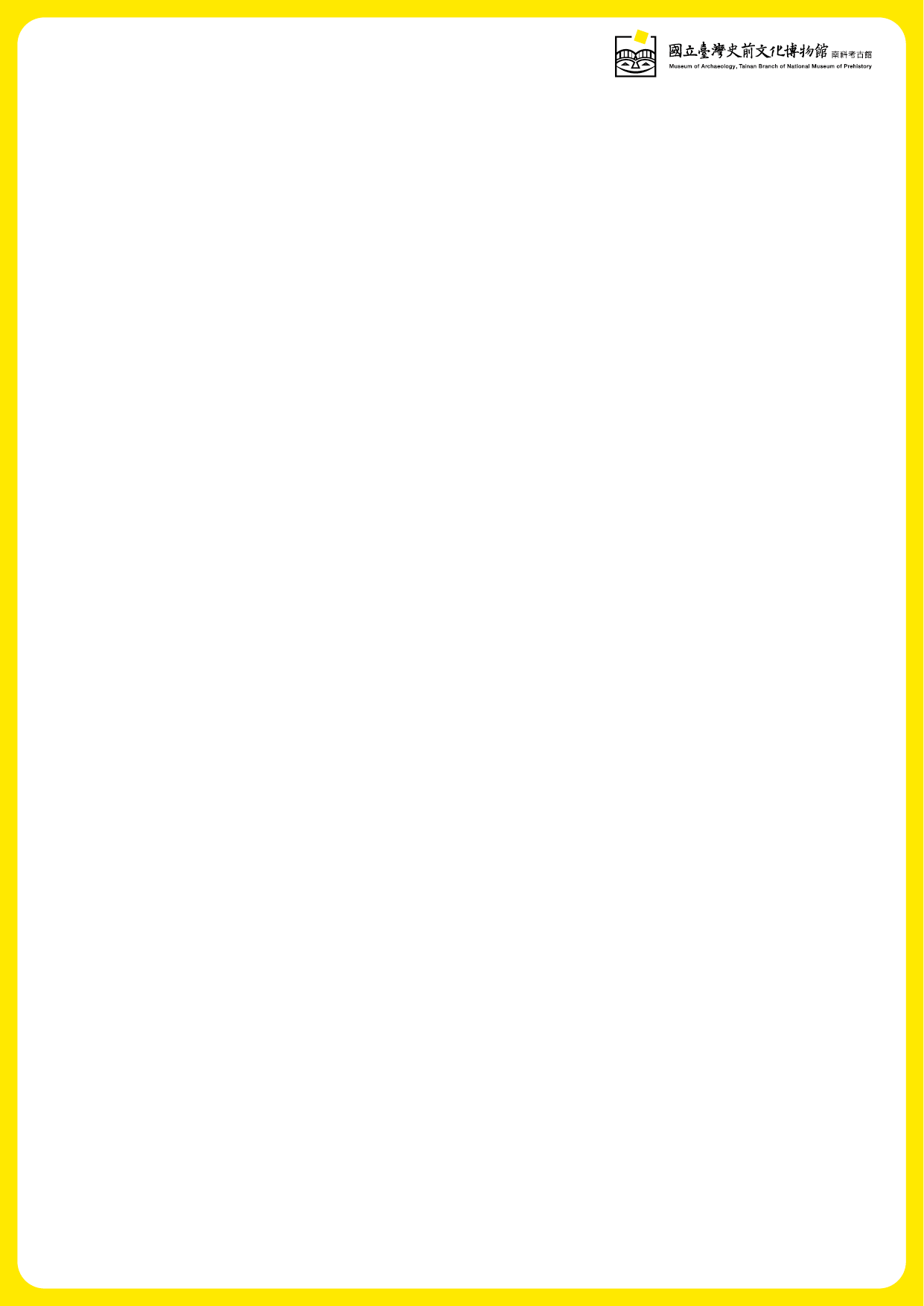 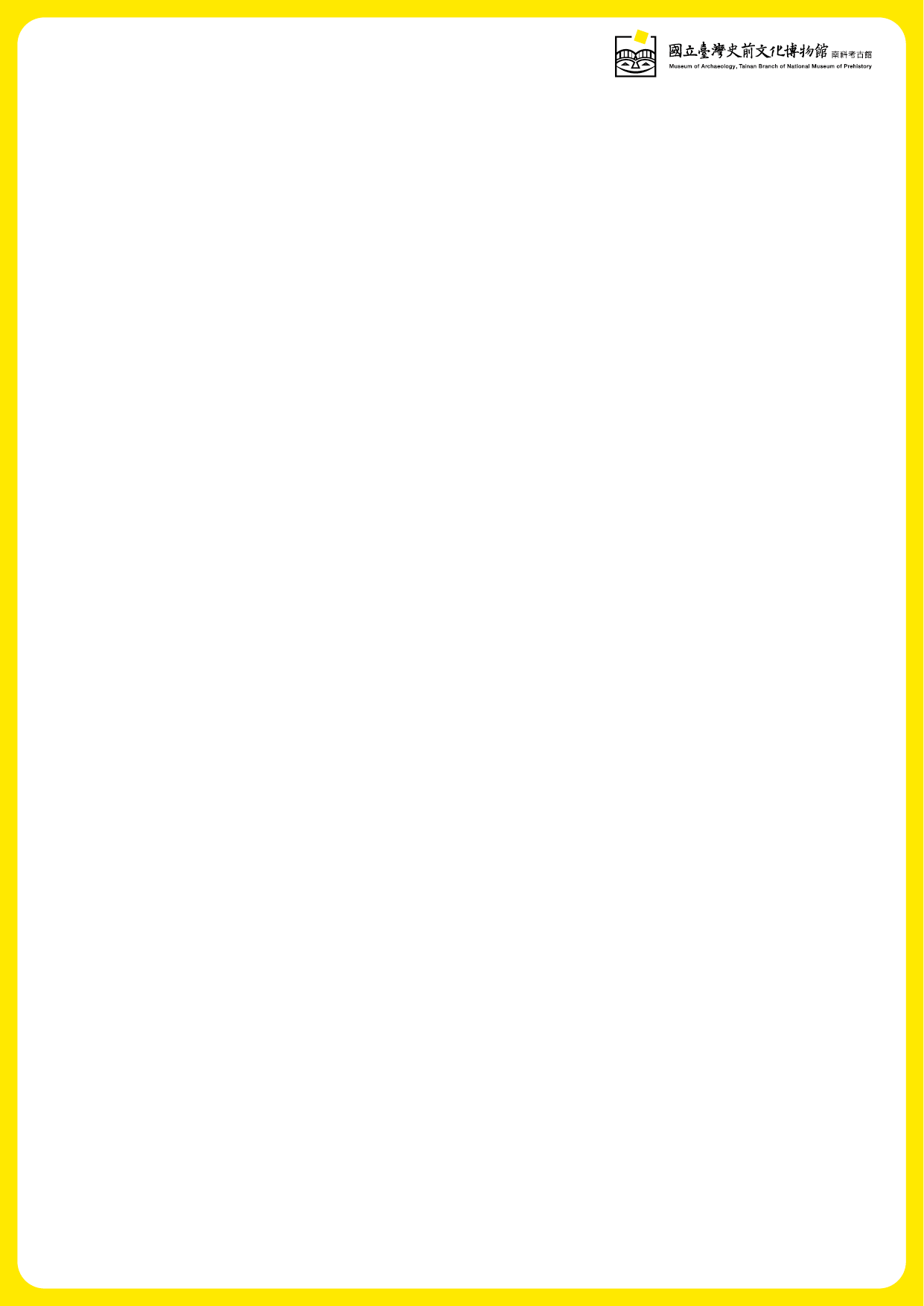 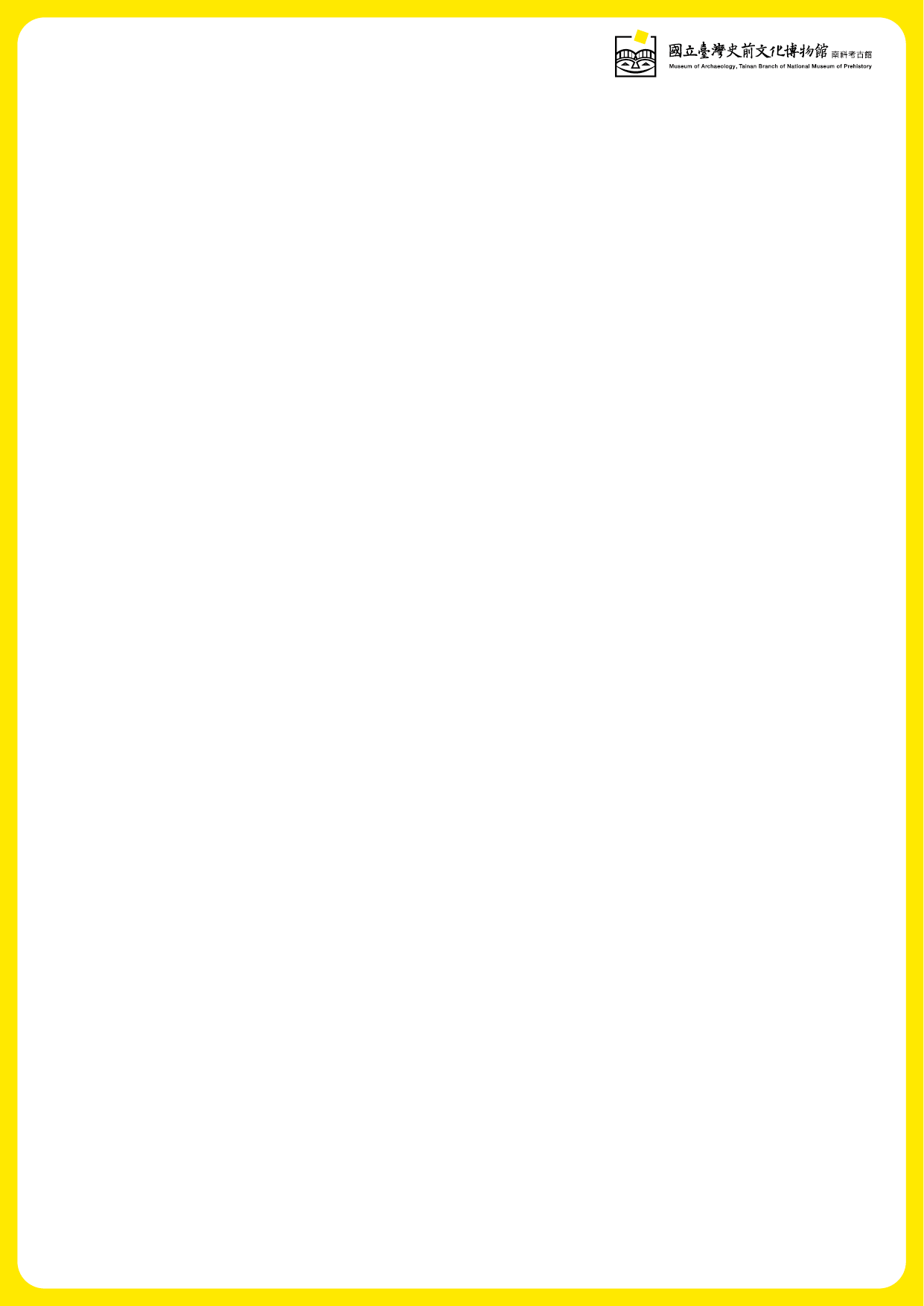 學習單
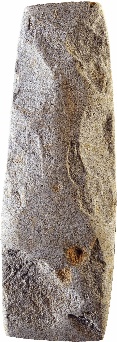 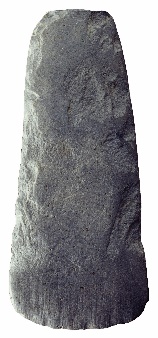 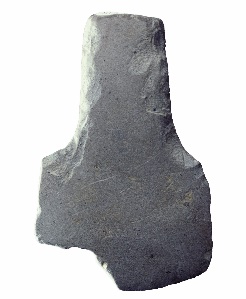 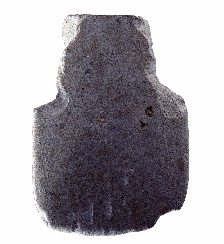 石鋤
南關里遺址出土
有肩石斧
南關里遺址出土
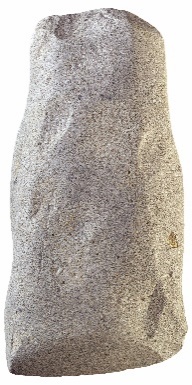 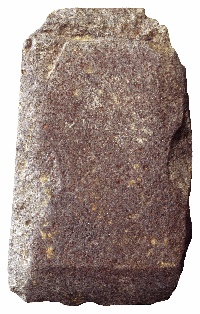 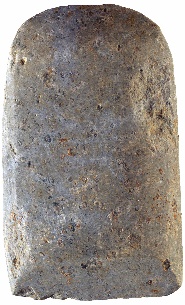 石錛
南關里東遺址出土
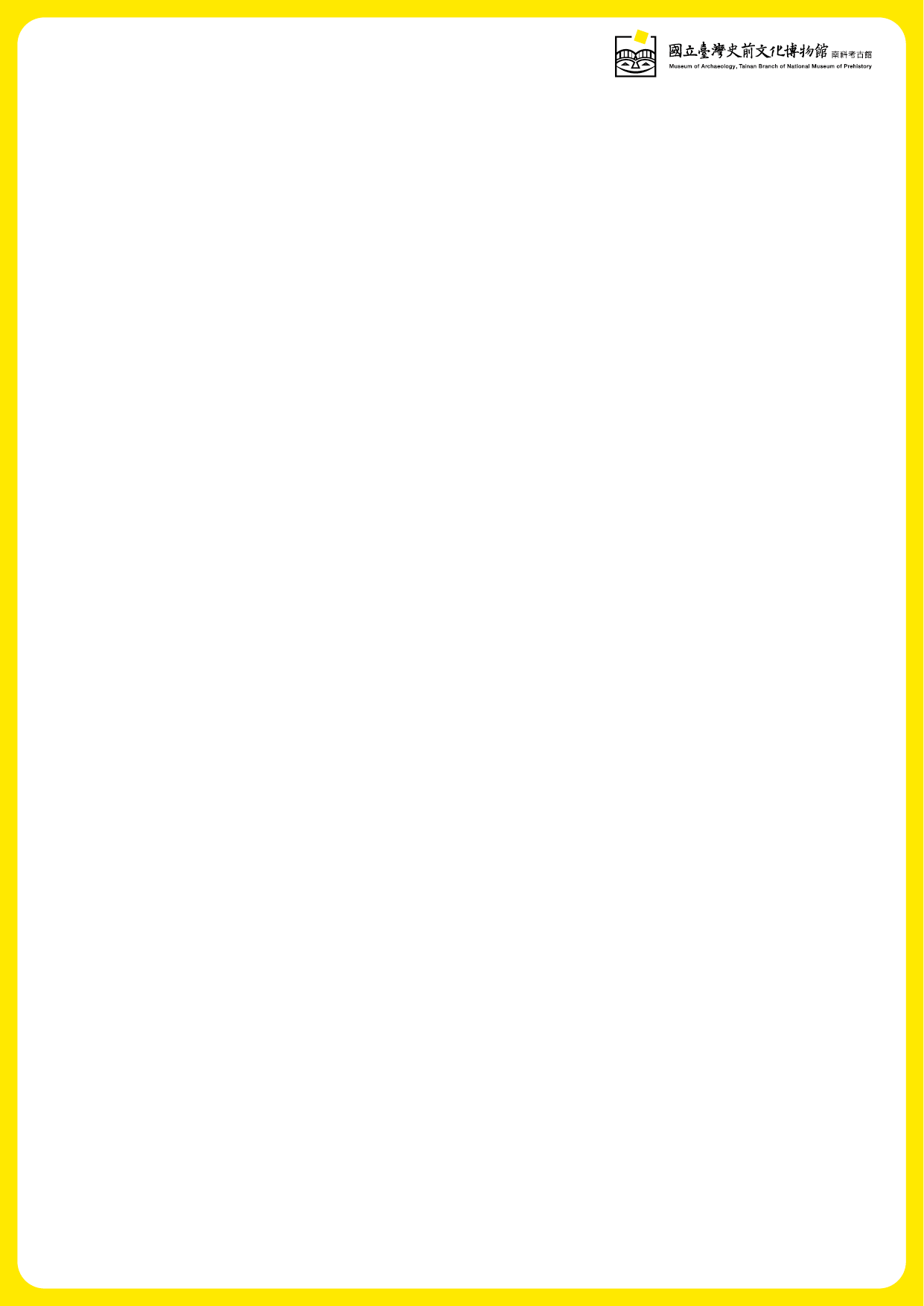 學習單
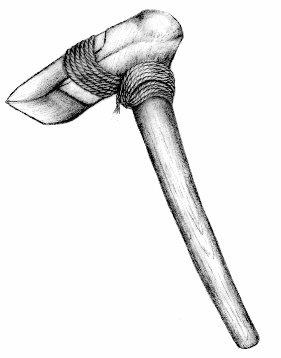 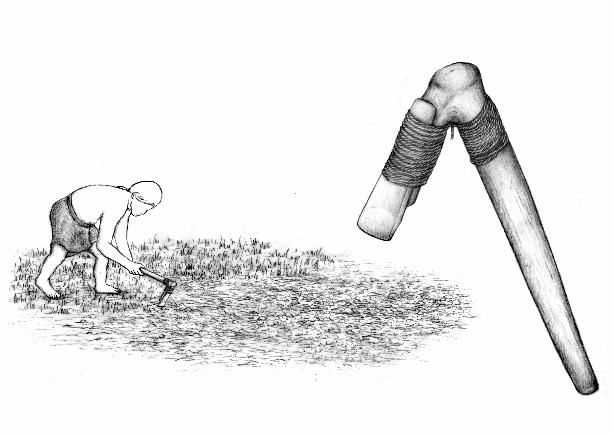 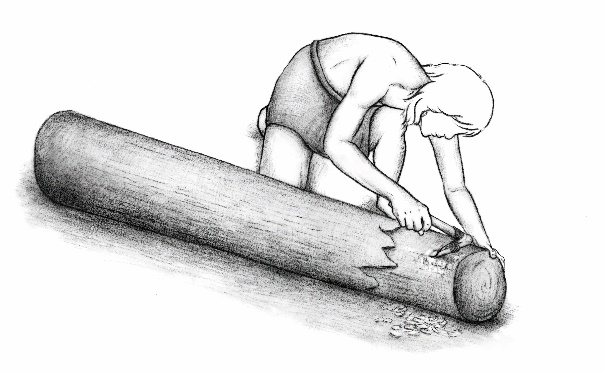 大坌坑文化石錛使用示意圖
大坌坑文化石鋤使用示意圖
回答框
1、器物的使用：





2、想像的生活：
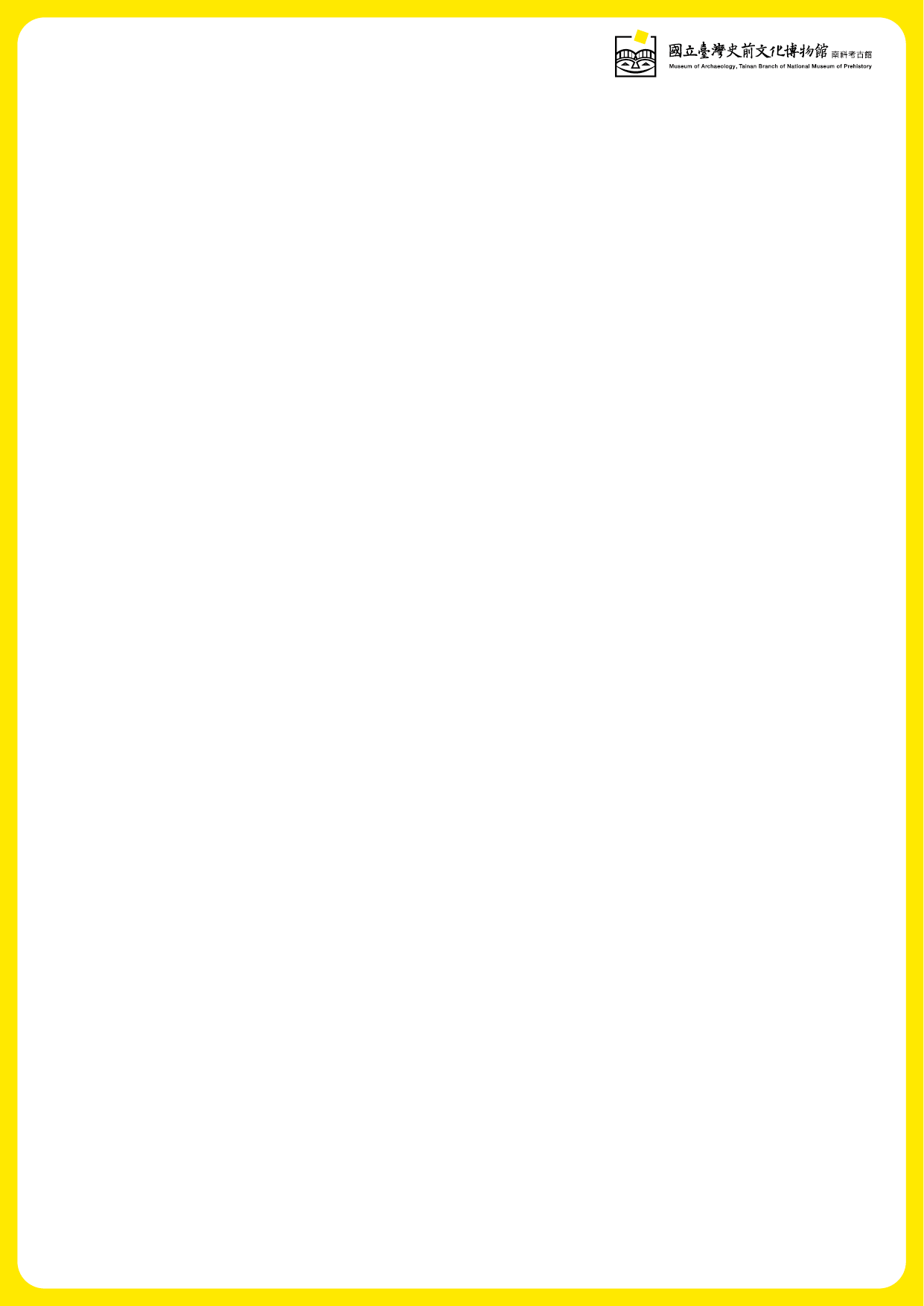 學習單
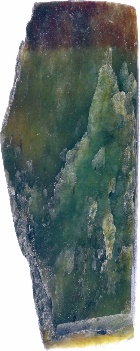 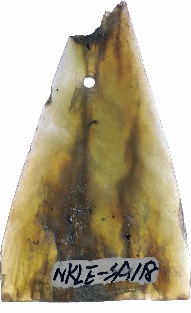 南關里東出土的兩件玉器，是目前南科園區中大坌坑文化僅有的兩件
玉錛
玉箭鏃
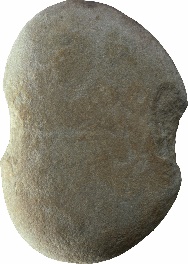 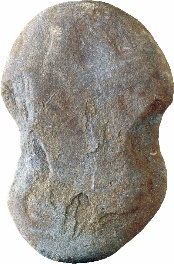 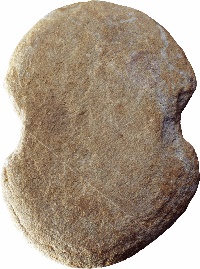 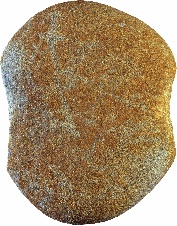 石網墜 南關里遺址出土
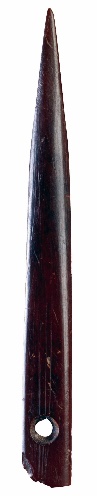 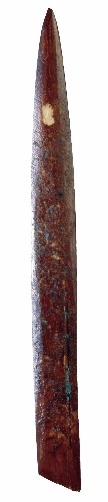 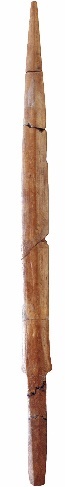 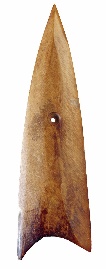 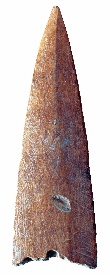 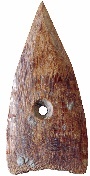 骨角尖器 南關里東遺址
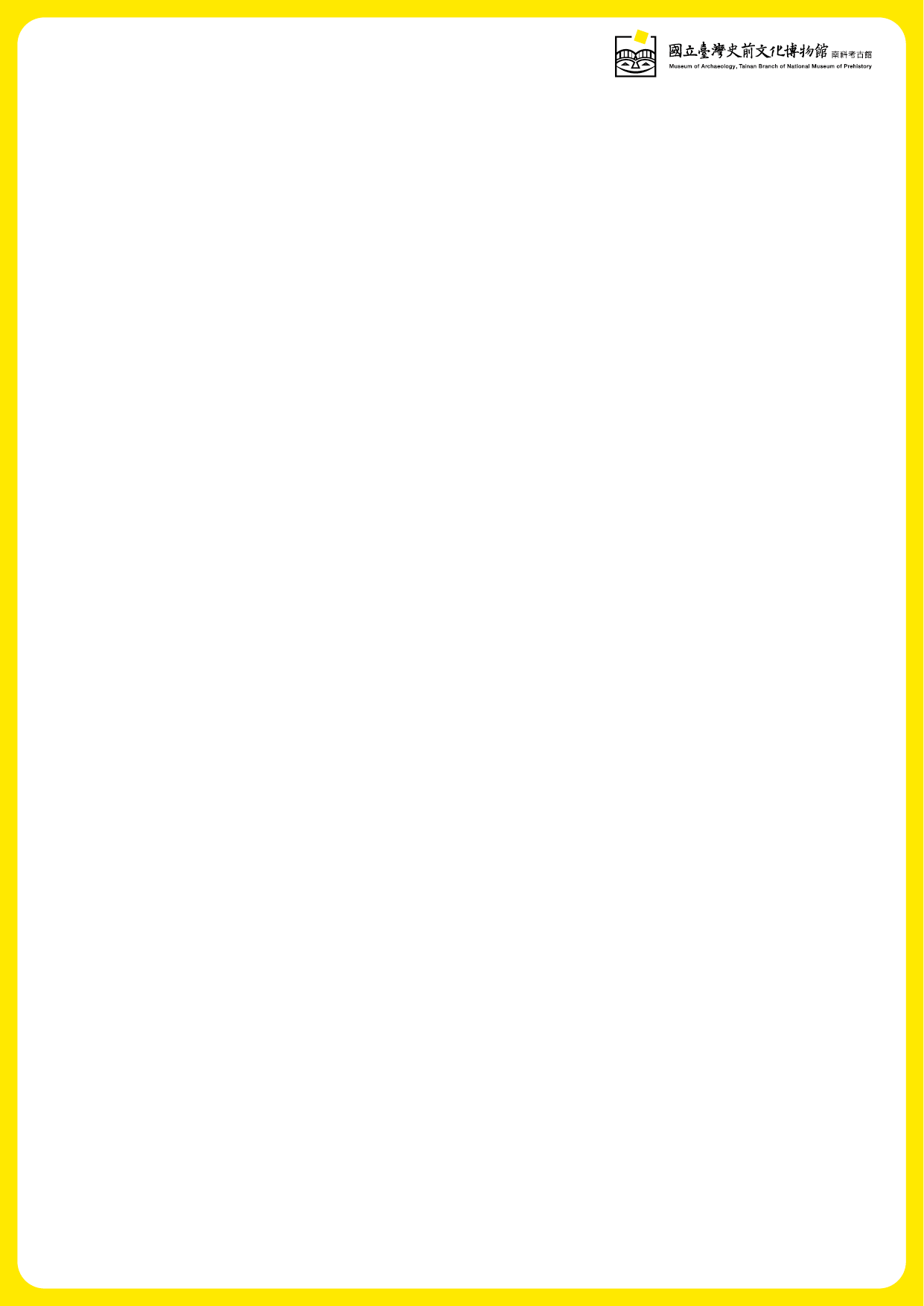 學習單
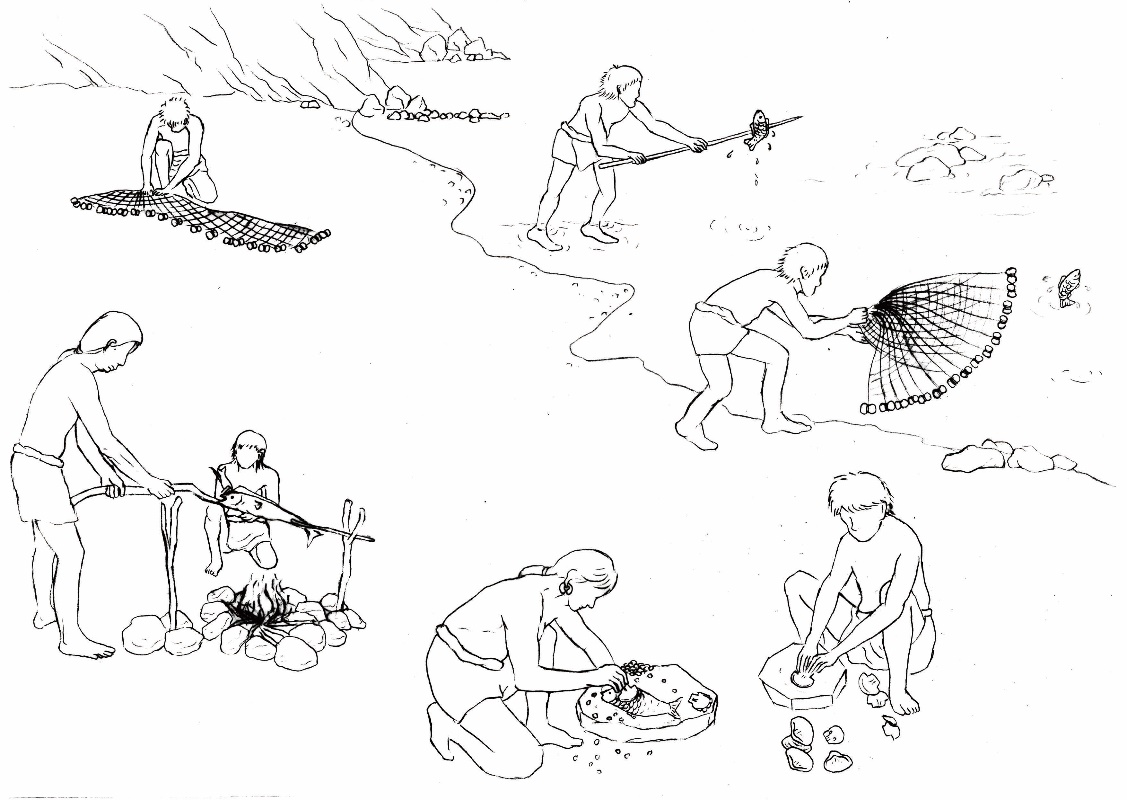 大坌坑文化漁獵生活示意圖
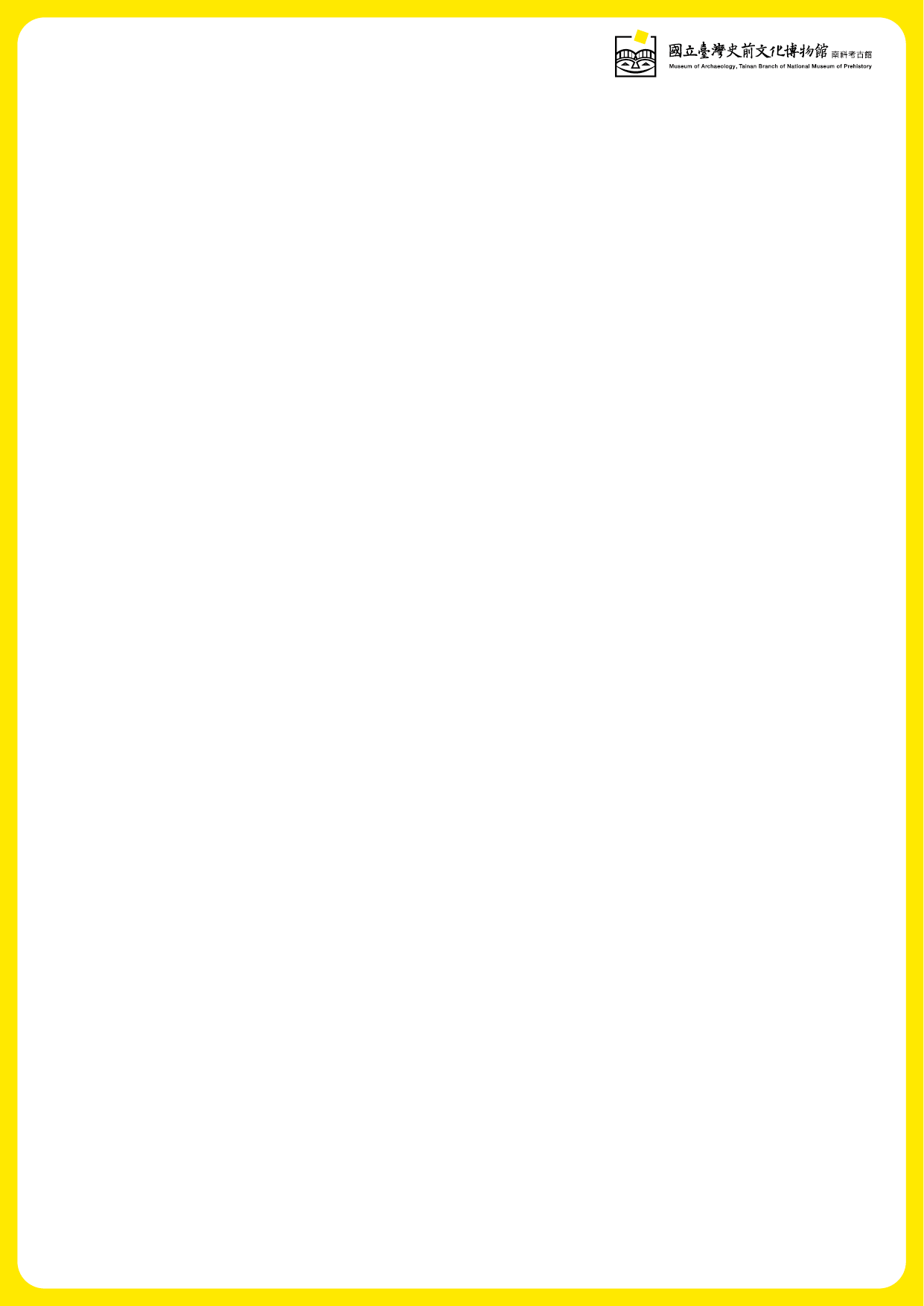 學習單
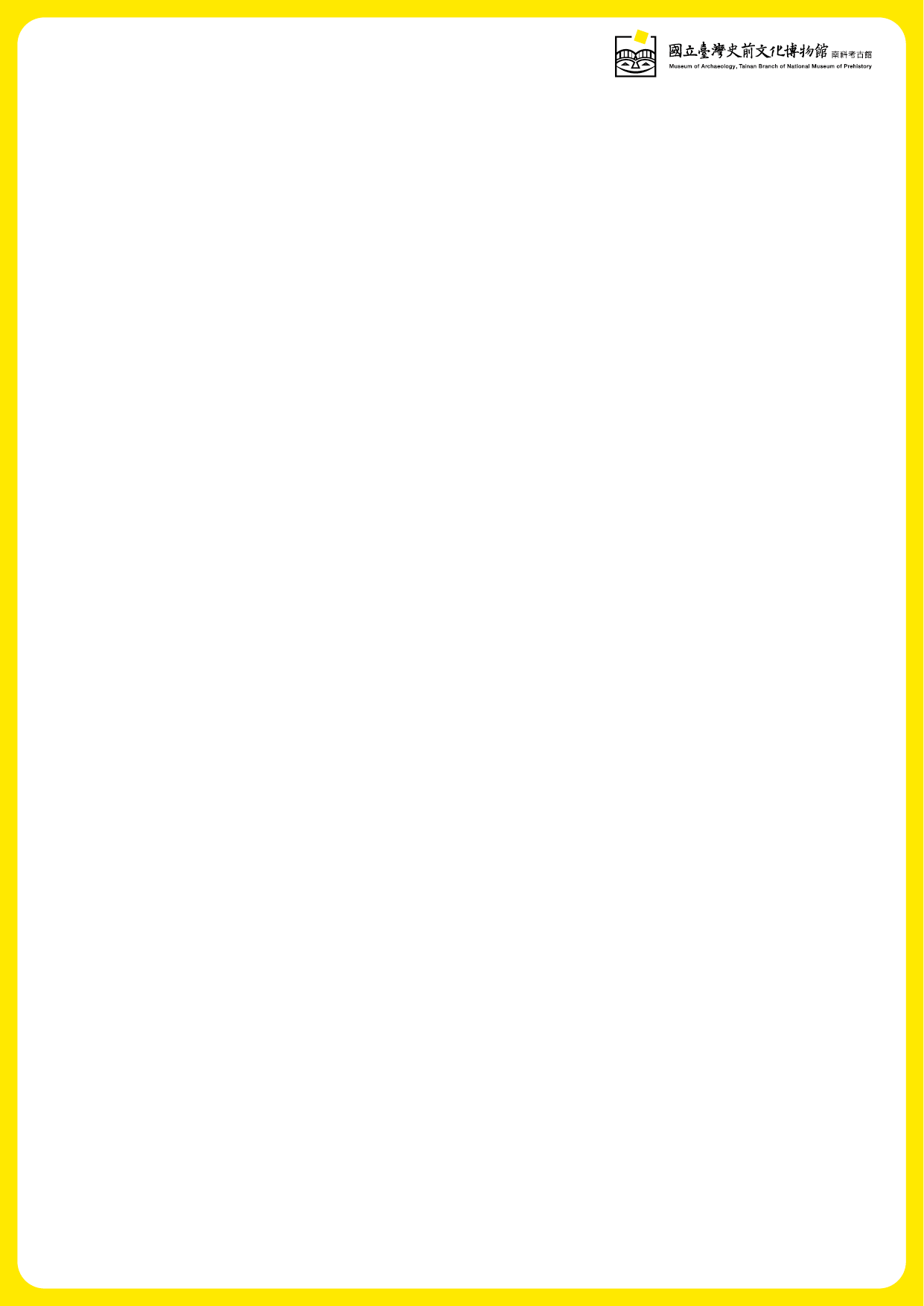 學習單
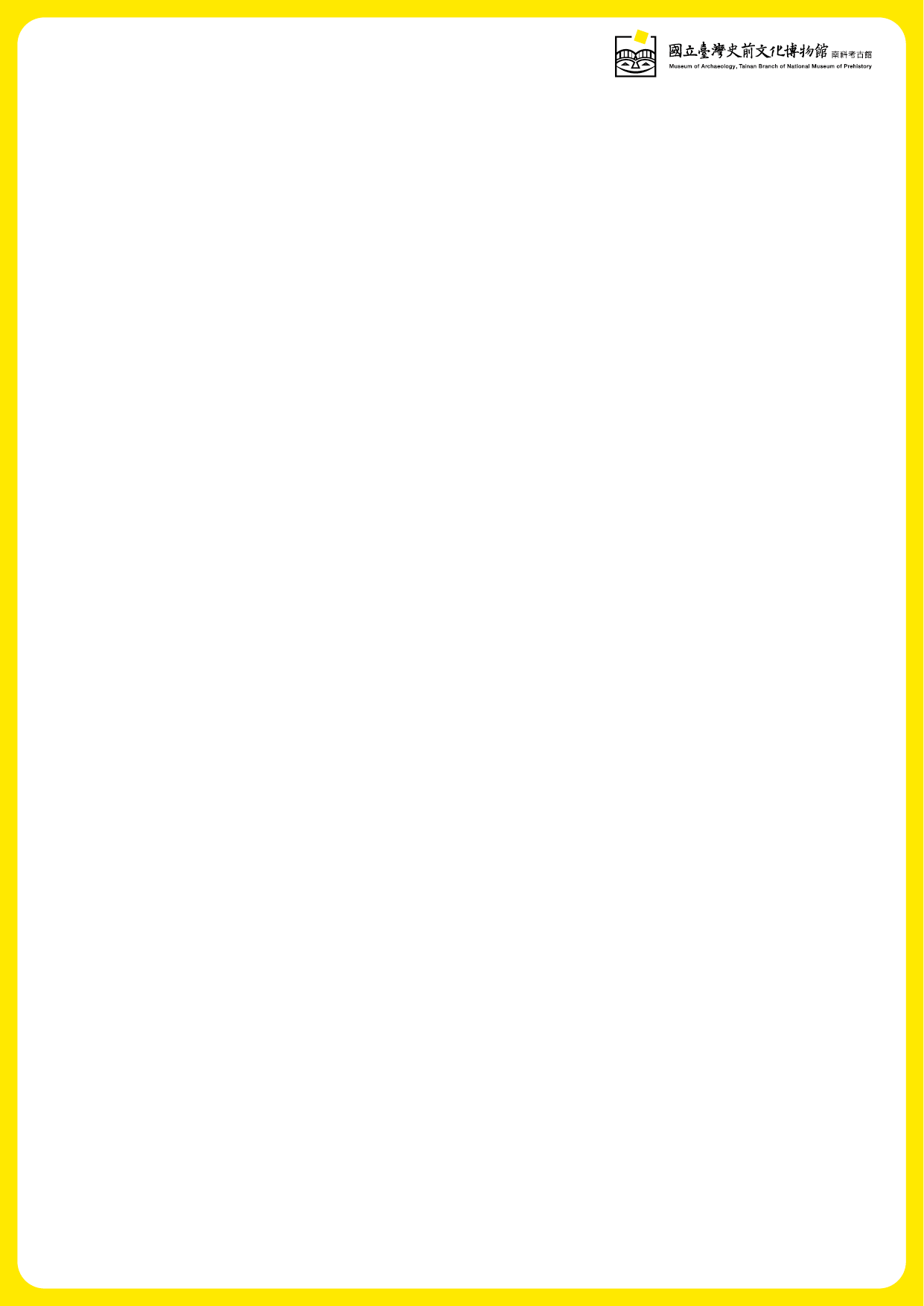 學習單
回答框
1、現代原住民與南島語族在文化層面有哪些相似性？ 


 
 
2、請你從南科考古館的展品思考出發，你覺得有哪些器物我們至今仍在使用？我們與史前的文物聯繫其實是否是一直在進行中呢？
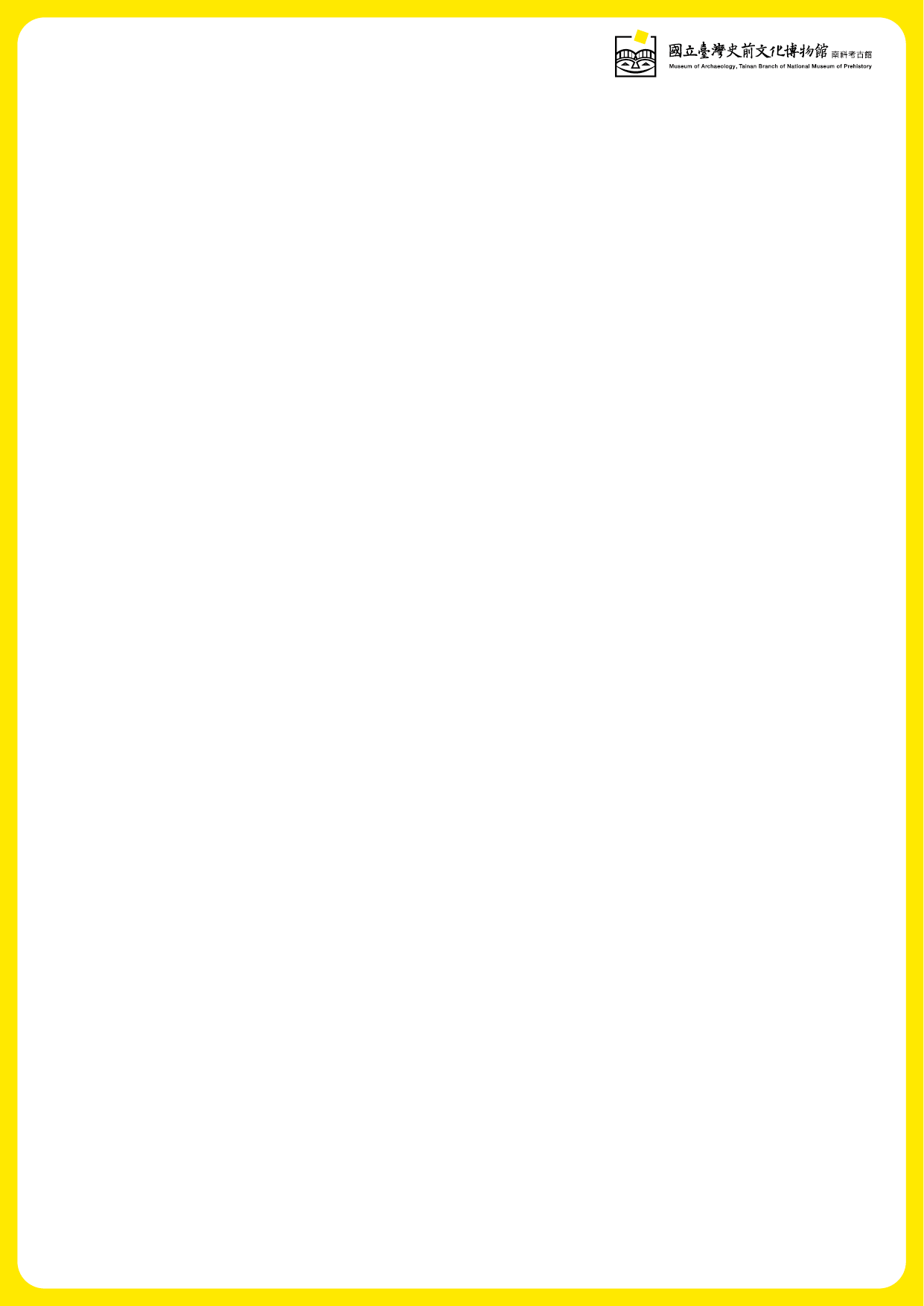 學習單
漢人產業技術傳入
製糖
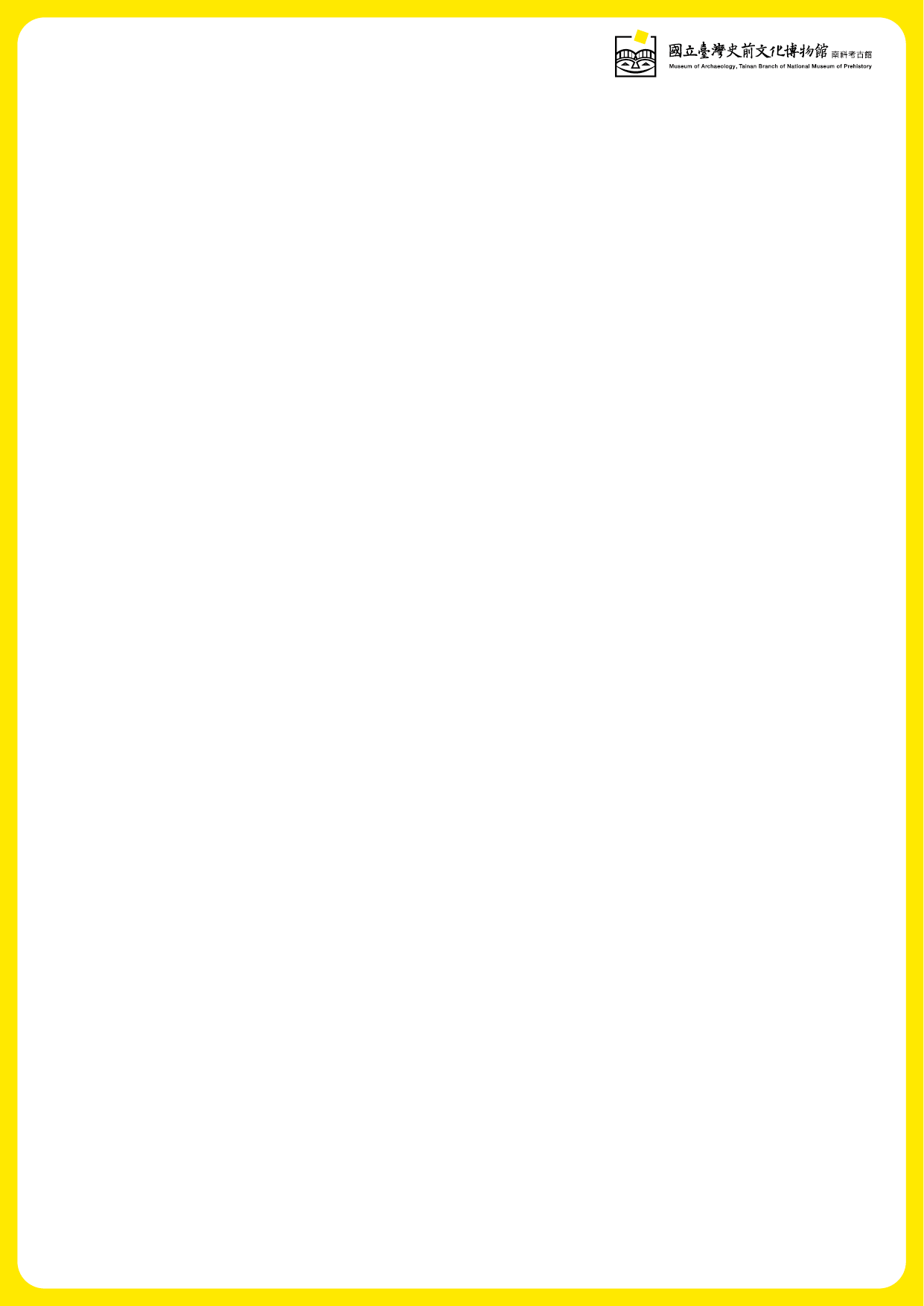 學習單
運輸
日常生活餐飲用瓷器
聚落格局
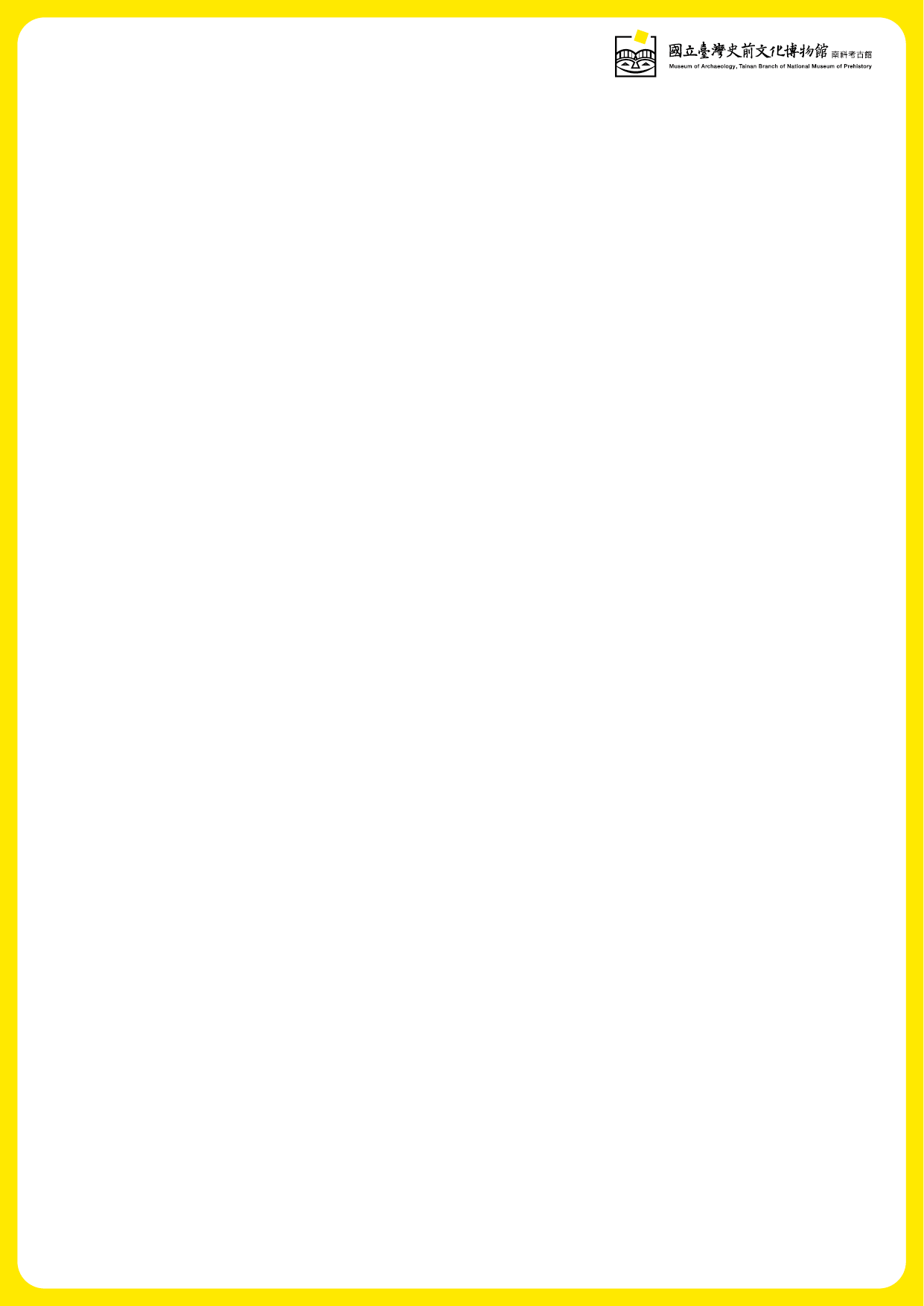 學習單
生命禮儀
境外交流
回答框
1、就你所看到那些器物可以證明臺灣當時與外來文化有所接觸？
 
 




 
2、與這些文化交流為當時的臺灣帶來什麼樣的改變？